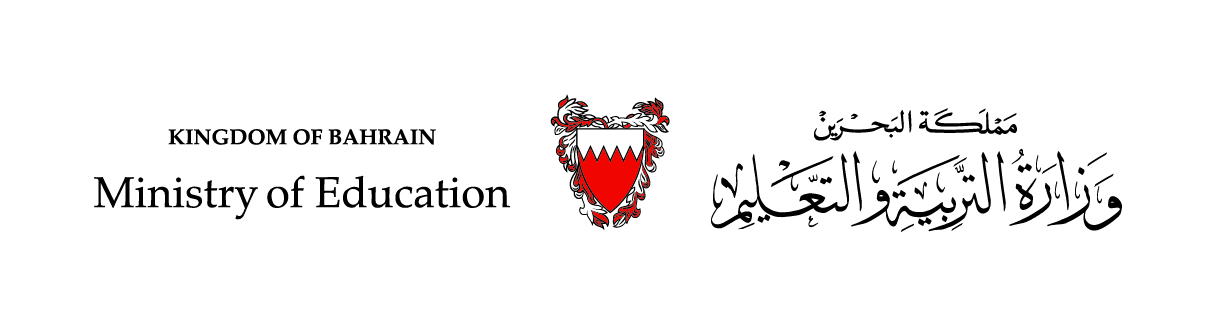 رياضيات الصف الثالث الابتدائي – الجزء الأول
(1 – 6): مقارنة الأعداد

(صفحة 24)
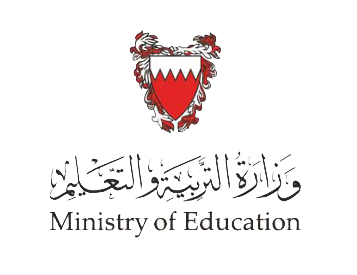 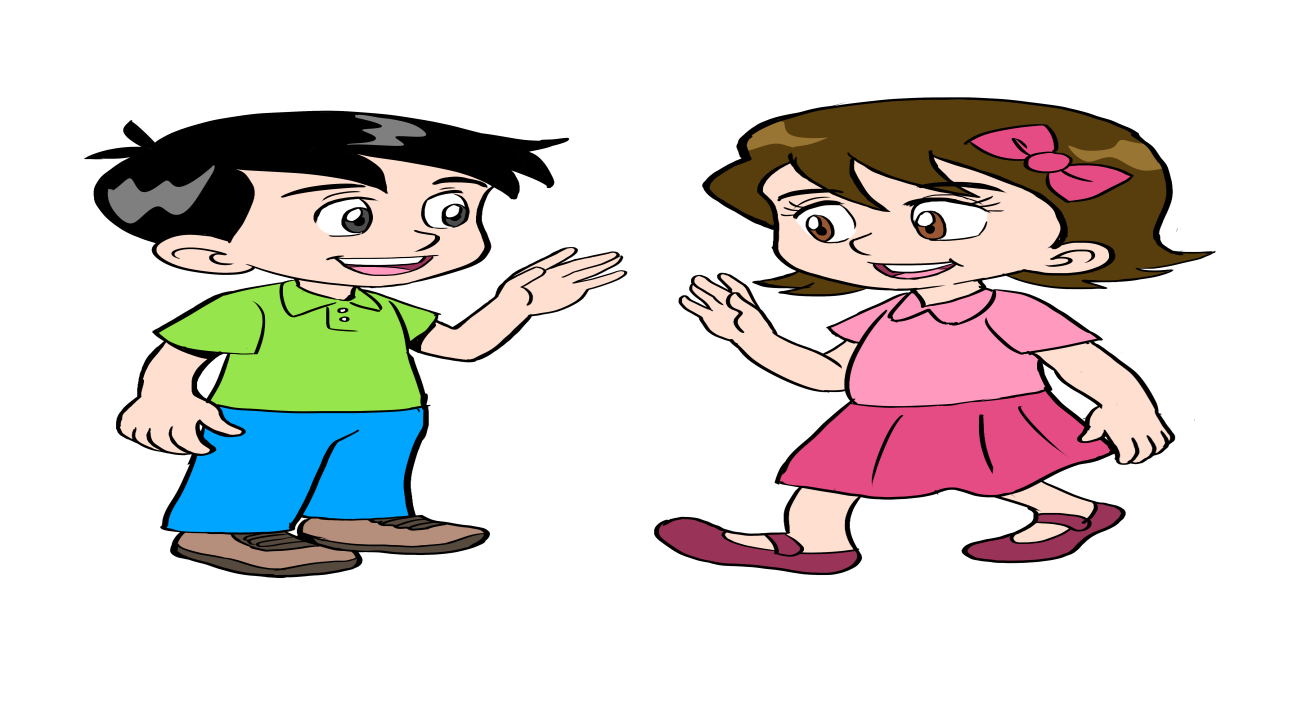 سنتعلّمُ في هذا الدرس 

مقارنة بين عددين ضمن عشرات الألوف
للمقارنة بين الأعداد ضمن عشرات الألوف سنستعمل:
جدول المنازل
خط الأعداد
الرموز و الكلمات
>  أكبر من     
<  أصغر من 
=  يساوي
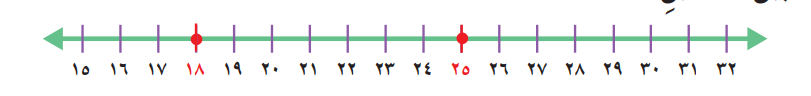 وزارة التربية والتعليم – 2020م                                                                         مقارنة الأعداد- الصف الثالث الابتدائي
نخلتان يبلغ ارتفاع إحداهما 25 مترًا، وارتفاع الثانية 18 مترًا. 
 فايهما أطول؟
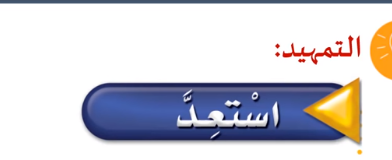 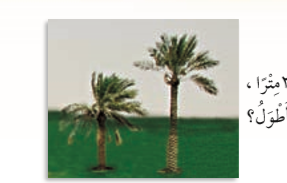 لمعرفة أي النخلتين أطول أستعمل خط الأعداد للمقارنة بين العددين 25 ، 18
لليسار تصغر الأعداد
لليمين تكبر الأعداد
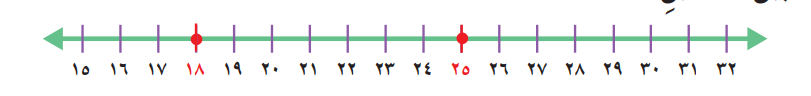 بما أن 18 إلى يسار 25
بما أن 25 إلى يمين 18
فإن 18 أصغر من 25
فإن 25 أكبر من 18
أي أن 18 < 25
أي أن 25 > 18
لذلك، فإن النخلة الأولى أطول من النخلة الثانية.
وزارة التربية والتعليم – 2020م                                                                        مقارنة الأعداد- الصف الثالث الابتدائي
الزمن: دقيقة
أجب عن التدريب في ورقة خارجية، ثم تأكد من إجابتك
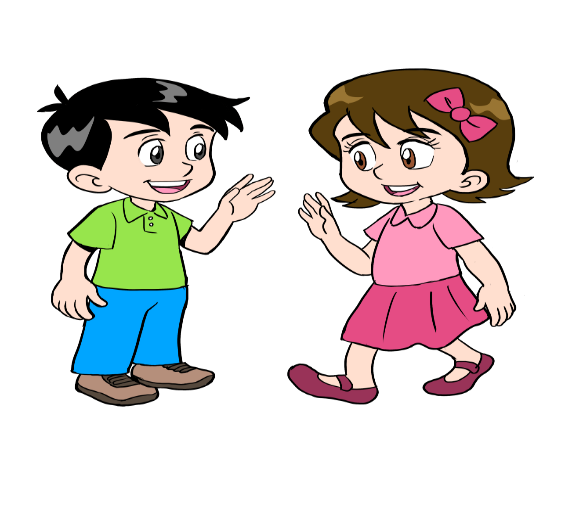 أقارن بوضع الإشارة المناسبة ( >  ،  <  ،  =  ):
<
>
=
تدريب
وزارة التربية والتعليم – 2020                                                                        مقارنة الأعداد- الصف الثالث الابتدائي
الزمن: دقيقة
اختارالإشارة المناسبة ( >  ،  <  ،  =  ):  
    ( بالضغط عليها )
989          998
أحسنت
فكر جيداً
فكر جيداً
>
=
<
تدريب
وزارة التربية والتعليم – 2020م                                                                         مقارنة الأعداد- الصف الثالث الابتدائي
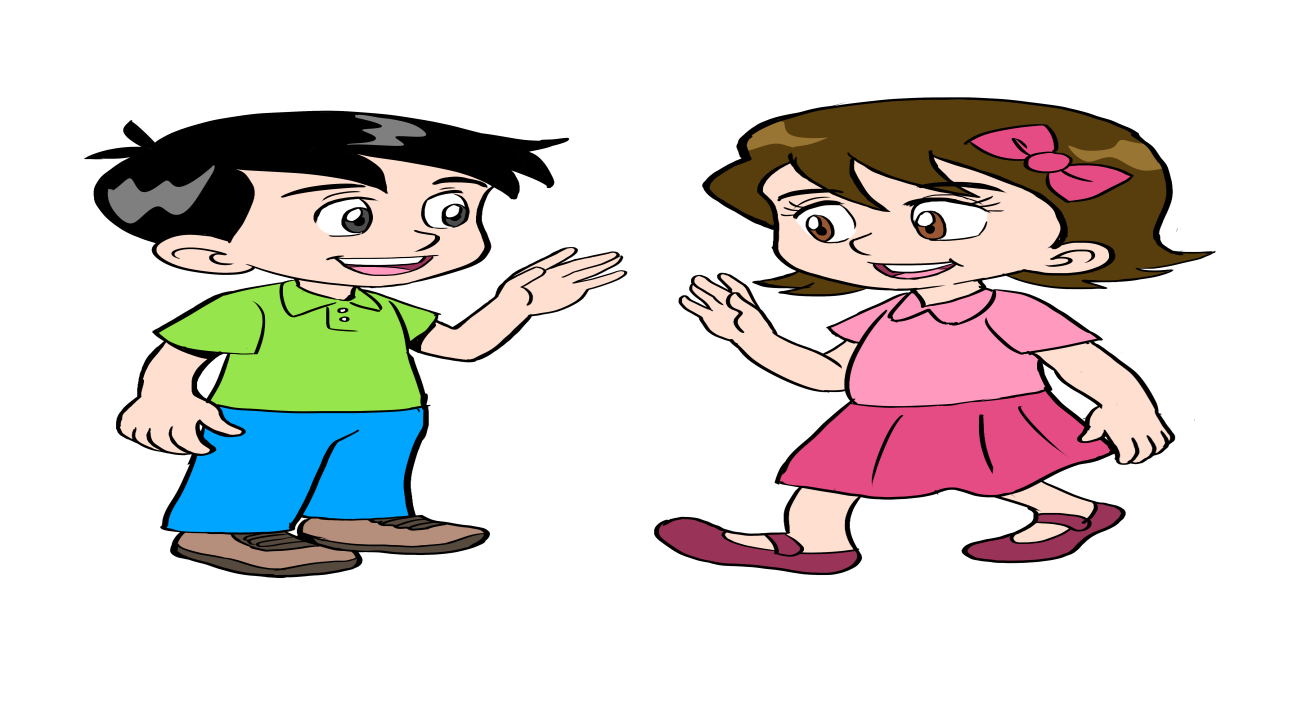 تخطط عائلة جاسم لرحلة إلى جنوب المملكة العربية السعودية، ويمكنها اتباع أحد الطريقين:
الطريق الأول طوله حوالي 840 كيلومترًا،
والطريق الثاني طوله حوالي 835 كيلومترًا.
أي الطريقين أقصر؟
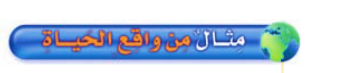 أقارن بين العددين
 835، 840 لكي أعرف أي الطريقين أقصر؟  
سأستعمل
 جدول المنازل
الخطوة الأولى: أرتب الأعداد بحسب القيم المنزلية لأرقامها.
الخطوة الثانية: للمقارنة أبدأ بالمنزلة ذات القيمة الأكبر.
5
8
3
4
0
8
بما أن 3 أصغر من 4 
فالعدد 835 أصغر من العدد 840 
أي أن 835 < 840 
إذن، الطريق الثاني أقصر
متساويان
مختلفان 
3 عشرات < 4 عشرات
وزارة التربية والتعليم – 2020م                                                                                                                     مقارنة الأعداد- الصف الثالث الابتدائي
جمعت زينب 2200 طابع بريدي، وجمعت فاطمة 2002 طابع بريدي.

 أيتهما لديها طوابع أقل؟ أوضح إجابتي.
الزمن: دقيقتين
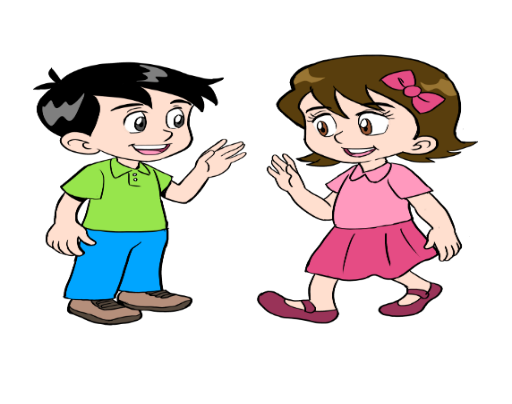 أجب عن التدريب في ورقة خارجية، ثم تأكد من إجابتك
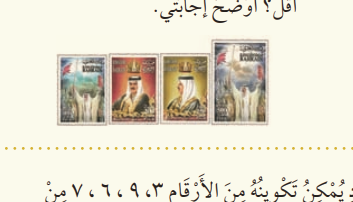 أكتب العددين 2200   ،  2002   في جدول المنازل، ثم أقارن بينهما
علينا أن لا ننسى خطوات المقارنة: 

ترتيب الأعداد بحسب القيم المنزلية لأرقامها.

للمقارنة أبدأ بالمنزلة ذات القيمة الأكبر.
0
0
2
2
منزلة الألوف متساوية  في كلا العددين
0
0
2
2
العدد 2200 فيه 2 مئات، أما 
العدد 2002 فلا يحوي مئات
وبما أن 0 أصغر من 2
تدريب
فإن 2002 <  2200  
إذًا ، فاطمة لديها طوابع أقل من زينب
وزارة التربية والتعليم – 2020م                                                                          مقارنة الأعداد- الصف الثالث الابتدائي
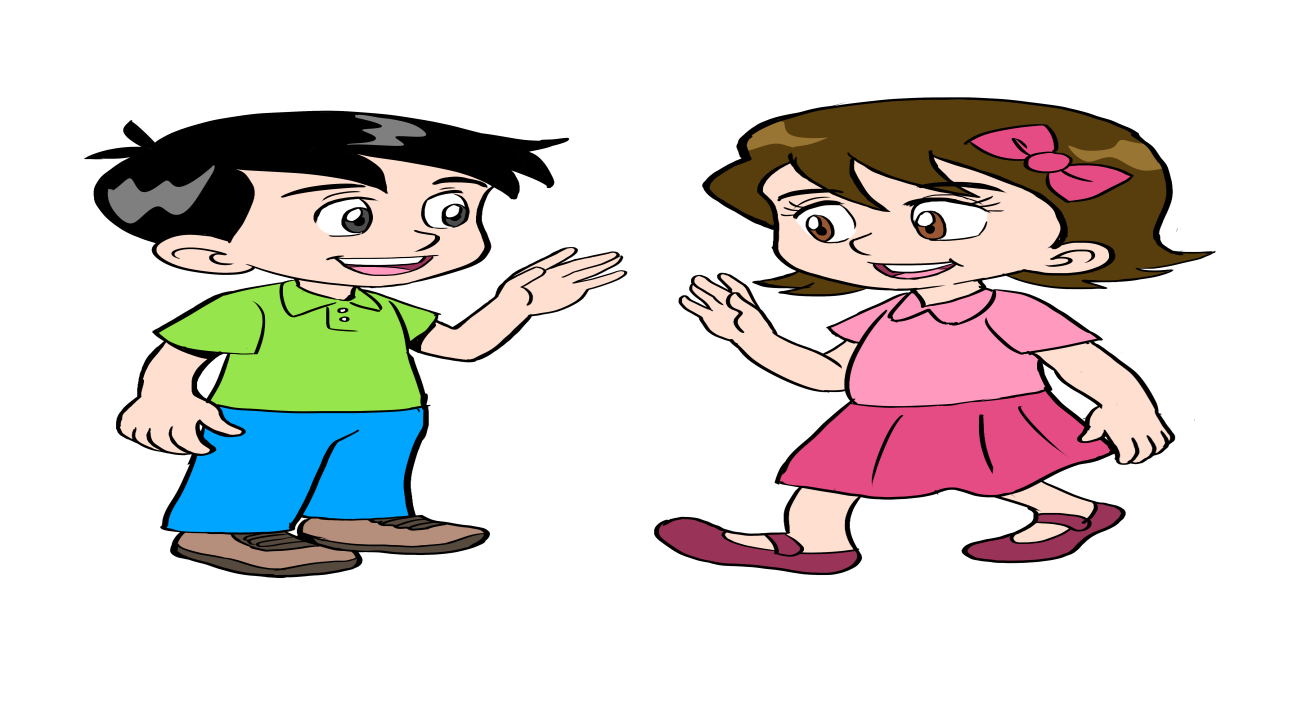 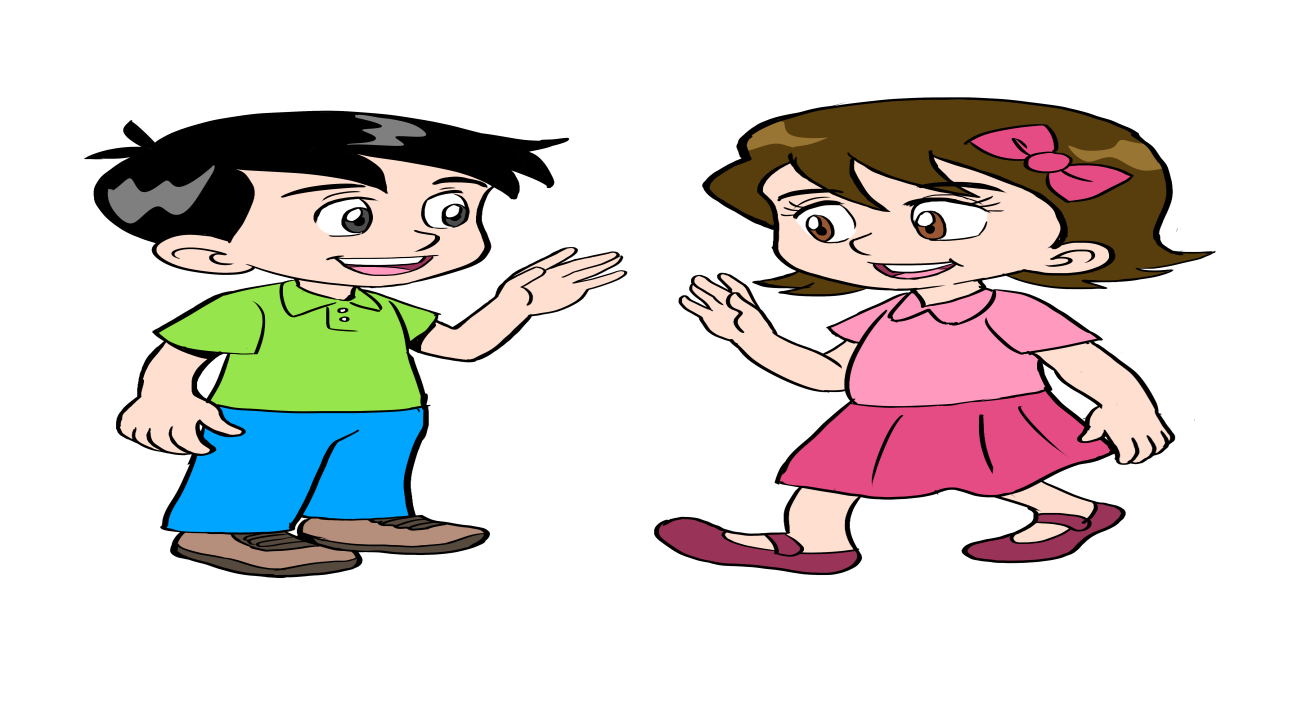 هل تذكر لي يا صديقي، ماذا تعلمنا اليوم؟
تعلمنا اليوم

مقارنة الأعداد ضمن عشرات الألوف بثلاث طرائق مختلفة:  
بالرموز  
 و خط الأعداد
و جدول المنازل
وزارة التربية والتعليم – 2020م                                                                         مقارنة الأعداد- الصف الثالث الابتدائي
عزيزتي الطالبة
عزيزي الطالب
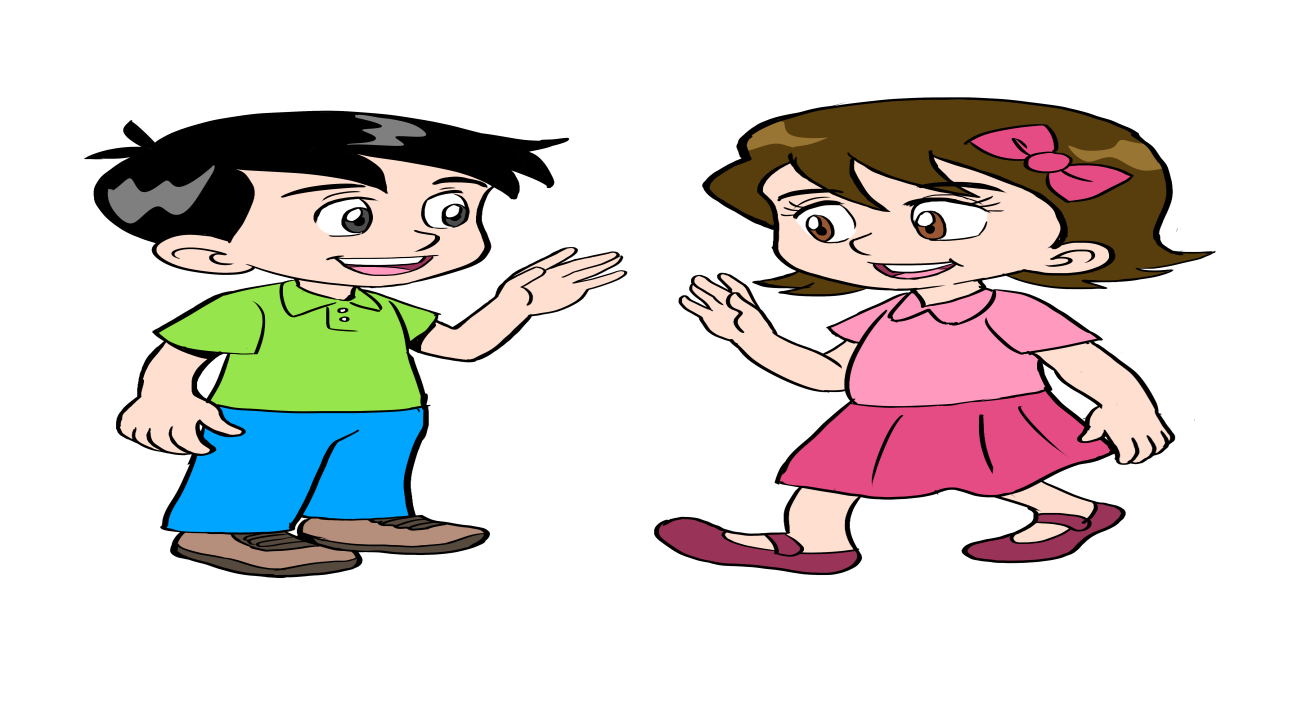 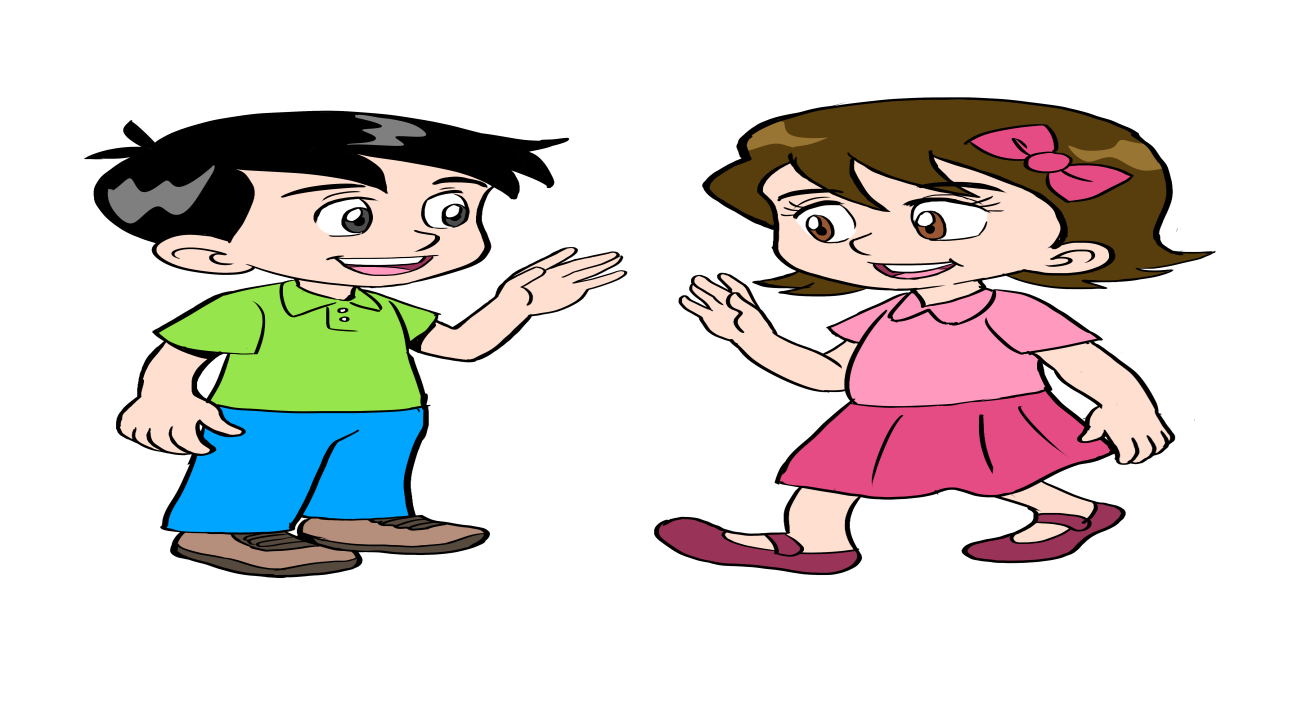 لمزيد من الاستفادة يمكنك الرجوع لكتاب 

الطالب لحل تمارين الدرس صفحة 26
وزارة التربية والتعليم – 2020م                                                                            مقارنة الأعداد- الصف الثالث الابتدائي
انتهى الدرس
وزارة التربية والتعليم – 2020م                                                                            مقارنة الأعداد- الصف الثالث الابتدائي